Universidade Aberta do SUSUniversidade Federal de PelotasDepartamento de Medicina SocialCurso de Especialização em Saúde da Família Modalidade à DistânciaTurma 05
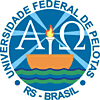 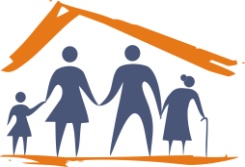 Melhoria do Programa de atenção à saúde dos hipertensos e diabéticos na UBS Tude de Godoy, Dom Pedrito/RS.
MARIA YSABEL FROMETA COLUMBIE 
Orientadora: Maria Emilia Nunes Bueno
INTRODUÇÃO
Importância da ação programática:
Fator primordial para proporcionar uma grande melhora dos indicadores de saúde e da qualidade de vida da população;
Propiciar um controle mais efetivo das enfermidades;
INTRODUÇÃO
O Município - Dom Pedrito/RS

População: 42000 habitantes
4 UBS
1 PRONTO SOCORRO 
1 HOSPITAL
INTRODUÇÃO
ESF Tude de Godoy

Localização: Bairro Promorar
População adscrita: 2436 pessoas.
472 hipertensos. 
102diabéticos
INTRODUÇÃO
ESF Tude de Godoy
A equipe de ESF é composta por:
um médico
 uma enfermeira
cinco agentes comunitários de saúde
um técnico de enfermagem 
um odontólogo
INTRODUÇÃO
A unidade básica de saúde tem uma população com poucos recursos financeiros, possuem baixa escolaridade, uma qualidade de vida precária e apresentam inúmeros problemas de saúde.

 Não costumam permanecer por muito tempo na mesma residência. Com a instalação desta Unidade Básica de Saúde estamos conseguindo mudar a vida e a rotina desta comunidade através do atendimento prestado por nossa equipe de trabalho.
OBJETIVOS
Objetivo Geral
	Melhorar a atenção à saúde de hipertensos e diabéticos na Unidade Básica de Saúde Dr. José Tude de Godoy no município de Dom Pedrito/RS
Objetivos Específicos
1. Ampliar a cobertura a hipertensos e/ou diabéticos;
2. Melhorar a qualidade da atenção a hipertensos e/ou diabéticos;
 3. Melhorar a adesão de hipertensos e/ou diabéticos ao programa;
 4. Melhorar o registro das informações;
 5. Mapear hipertensos e diabéticos de risco para doença cardiovascular;
 6. Promover a saúde de hipertensos e diabéticos.
Metodologia
Em termos de organização e gestão do serviço:
	Definida a atribuição de cada membro da equipe na intervenção;
	Capacitação dos profissionais de acordo com os protocolos adotados pela unidade de saúde; 
Engajamento público: 
Encontros quinzenais com a comunidade
	  Acolhimento
Metodologia
Qualificação da prática clínica:
Capacitação da equipe
Protocolo do Ministério da Saúde
Busca ativa

Termos de monitoramento e avaliação:
Ficha espelho
Prontuário
Planilha do curso
Capacitação da Equipe
Educação em Saúde
[Speaker Notes: Educacação em saude a hipertensos e diabéticos ,pratica de exercício físicos]
RESULTADOS
Meta 1: Cadastrar 95% dos hipertensos da área de abrangência no Programa.
Meta 2: Cadastrar 95% dos diabéticos da área de abrangência no Programa.

No decorrer dos 4 meses cadastramos 194 hipertensos e 55 diabéticos
Cobertura do programa de atenção ao hipertenso na unidade de saúde.
Cobertura do programa de atenção ao diabético na unidade de saúde.
RESULTADOS
Meta 3: Realizar exame clínico apropriado em 100% dos hipertensos.
Meta 4: Realizar exame clínico apropriado em 100% dos diabéticos.
                       Hipertensos                    Diabéticos
Mês 1 =                     65                                   23
Mês 2 =                    113                                  48
Mês 3 =                    144                                  55
Mês 4 =                    194                                  55
Com o trabalho da nossa equipe de saúde, conseguimos atingir as metas estipuladas em todos os meses da intervenção.
RESULTADOS
Meta 5: Garantir a 100% dos hipertensos a realização de exames complementares em dia de acordo com o protocolo.
Meta 6: Garantir a 100% dos diabéticos a realização de exames complementares em dia de acordo com o protocolo.

	Conseguimos cumprir com as metas estipulada em todos os quatro meses de intervenção de modo que todos os hipertensos e diabéticos atendidos, em cada mês, realizaram os exames complementares.
RESULTADOS
Meta 7: Priorizar a prescrição de medicamentos da farmácia popular para 100% dos hipertensos cadastrados na unidade de saúde.
Meta 8: Priorizar a prescrição de medicamentos da farmácia popular para 100% dos diabéticos cadastrados na unidade de saúde.
Durante todos os quatro meses da intervenção conseguimos prescrever para todos os hipertensos e diabéticos as medicações da farmácia popular, cumprindo com a meta de forma integral.
RESULTADOS
Meta 9: Realizar avaliação da necessidade de atendimento odontológico em 100% dos hipertensos.
 Meta 10: Realizar avaliação da necessidade de atendimento odontológico em 100% dos diabéticos.

Realizamos avaliação da necessidade de atendimento odontológico para todos os diabéticos e hipertensos com ações de promoção e revisão bucal em todos os meses da intervenção.
RESULTADOS
Meta 11: Buscar 100% dos hipertensos faltosos às consultas na unidade de saúde conforme a periodicidade recomendada.
Meta 12:  Buscar 100% dos diabéticos faltosos às consultas na unidade de saúde conforme a periodicidade recomendada.
	
Durante o período de quatro meses tivemos apenas três hipertensos faltosos as consultas e todos eles receberam busca ativa. 
Quanto aos diabéticos, no primeiro mês da intervenção não tivemos faltosos, e do segundo ao quarto mês tivemos apenas um usuário diabético faltoso que recebeu busca ativa.
RESULTADOS
Meta 13: Manter ficha de acompanhamento de 100% dos hipertensos cadastrados na unidade de saúde.
Meta 14: Manter ficha de acompanhamento de 100% dos diabéticos cadastrados na unidade de saúde.

Estas metas foram cumpridas integralmente em todos os meses da intervenção, ou seja, 100% dos hipertensos e diabéticos tiveram seus registros atualizados nas fichas e prontuários.
RESULTADOS
Meta 15: Realizar estratificação do risco cardiovascular em 100% dos hipertensos cadastrados na unidade de saúde.
 Meta 16: Realizar estratificação do risco cardiovascular em 100% dos diabéticos cadastrados na unidade de saúde.

Estas metas foram cumpridas de forma integral em todos os meses da intervenção tanto para os hipertensos quanto para os diabéticos e para isso, nos guiamos pelos protocolos e antecedentes familiares.
RESULTADOS
Meta 17: Garantir orientação nutricional sobre alimentação saúdável a 100% dos hipertensos.
Meta 18: Garantir orientação nutricional sobre alimentação saudável a 100% dos diabéticos.
Metas cumpridas integralmente em todos os meses da intervenção.
RESULTADOS
Meta 19: Garantir orientação em relação à prática regular de atividade física a 100% dos hipertensos.
Meta 20: Garantir orientação em relação à prática regular de atividade física a 100% dos diabéticos.

Metas cumpridas integralmente em todos os meses da intervenção.
RESULTADOS
Meta 21: Garantir orientação sobre os riscos do tabagismo a 100% dos hipertensos.
Meta 22: Garantir orientação sobre os riscos do tabagismo a 100% dos diabéticos.

Metas cumpridas integralmente em todos os meses da intervenção.
RESULTADOS
Meta 23: Garantir orientação sobre higiene bucal a 100% dos hipertensos.
 Meta 24: Garantir orientação sobre higiene bucal a 100% dos diabéticos.
Metas cumpridas integralmente em todos os meses da intervenção
	As ações que contribuíram para os bons resultados dessas metas de promoção da saúde foram justamente as ações de promoção constante, palestras sobre estilo e modo de vida na comunidade. Todas as semanas se formava um grupo de profissionais para realizar palestra na igreja da comunidade. Contamos com o apoio da nutricionista, professor de exercícios físicos, equipe de saúde da unidade e gestão.
DISCUSSÃO
Importância da intervenção:
Para a equipe:
Possibilitou uma maior capacitação da equipe;
Maior integração dos profissionais da equipe;
Maior conhecimento da clientela adscrita;

Para o serviço:
Qualificação e padronização da atenção à saúde dos hipertensos e diabéticos;
Implantação de um registro específico;
Melhor organização dos processos de trabalho.
DISCUSSÃO
Importância da intervenção:
Para a comunidade:
Promoveu um maior engajamento público;
Qualificação do atendimento;
Propiciou uma ampliação da cobertura;
Profissionais mais capacitados;
Propiciou um controle mais adequado da HAS e DM.
DISCUSSÃO
A intervenção já se encontra completamente inserida na rotina do serviço.

Melhorias necessárias:
Aprimorar os registros;
Expandir o trabalho de intervenção para as demais ações programáticas;
Contratação de mais  ACS;
Reflexão crítica sobre o  processo pessoal de aprendizagem na implementação da intervenção.
Aprendizados mais relevantes:
Conhecimento da carta de direito dos usuários de saúde;
Conhecimento sobre as ações programáticas;
Organização dos processos de trabalho;
Importância do trabalho em equipe;
REFERENCIAS
BRASIL. Ministério da Saúde. Caderno de atenção básica: Diabetes mellitus. 1. ed. n. 16. Brasília: Ministério da saúde, 2006. 64p.


BRASIL. Ministério da Saúde. Caderno de atenção básica: Hipertensão arterial sistêmica. 1. ed. n. 15. Brasília: Ministério da saúde, 2006. 58p.
OBRIGADa!